Первый полет в космос
Презентацию подготовила:
Варданян Наталья Александровна
МБОУ «Прогимназия №1» г.Воркута
Белка и Стрелка Советские собаки – космонавты , первые животные, совершившие орбитальный космический полет и вернувшиеся на землю невредимыми.
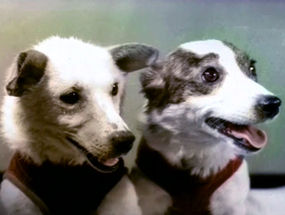 Полет проходил на корабле «Спутник - 5». Старт состоялся 19 августа 1960 года, полет продолжался более 25 часов, за это время корабль совершил 17 полных витков вокруг земли.
Основной целью эксперимента было исследование влияния факторов космического полёта на организм животных и других биологических объектов (перегрузка, длительная невесомость, переход от перегрузок к невесомости и обратно), изучение действия космической радиации на животные и растительные организмы, безопасность полёта и благополучное возвращение на Землю.
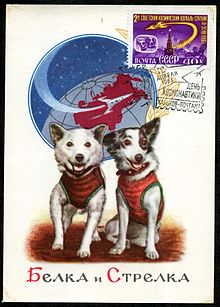 Новость об удачном полёте Белки и Стрелки в космос мгновенно облетела весь мир. Легендарные собаки сразу же стали всеобщими любимицами. Позднее о Белке и Стрелке были написаны книги, снято множество документальных и анимационных фильмов. Выпускались памятные почтовые марки с их изображениями.
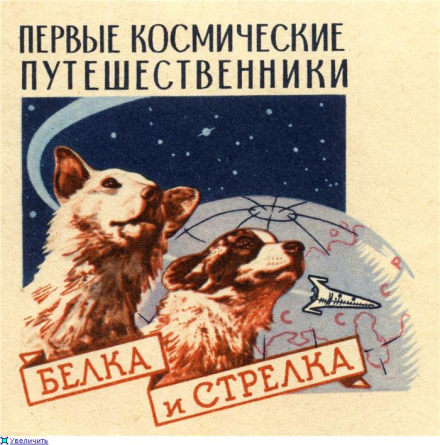 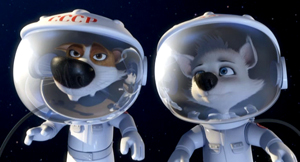 В настоящее время чучела этих собак находятся в Мемориальном музее космонавтики в Москве
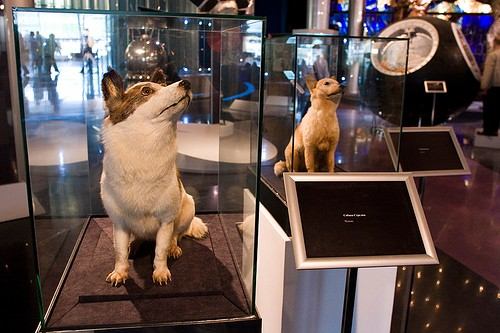 Первый полет человека в космос
12 апреля 1961 года Юрий Гагарин стал первым человеком, совершившим полёт в
 космическое пространство. После 108 минут пребывания в космосе, Гагарин успешно приземлился в Саратовской области. Начиная с 
12 апреля 1962 года, день полёта Гагарина в космос был объявлен праздником — Днём космонавтики
Юрий Алексеевич Гагарин
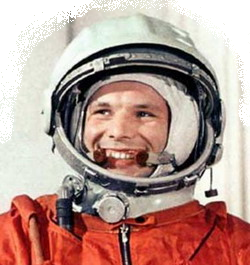 Ракета-носитель Восток с кораблём «Восток-1», на борту которого находился Гагарин, была запущена с космодрома Байконур.
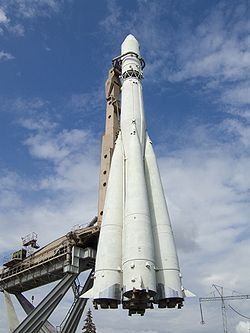 Сергей Павлович Королёв
Советский учёный,
 конструктор и организатор производства 
ракетно-космической техники и ракетного оружия СССР, основоположник практической космонавтики.

Благодаря реализации его идей был осуществлён запуск первого искусственного спутника Земли и первого космонавта Юрия Гагарина.
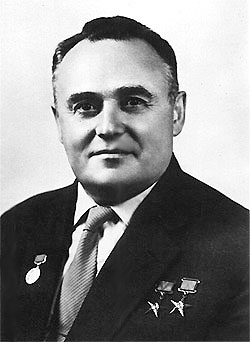 Алексей Архипович Леонов
Советский космонавт,
 первый человек, 
вышедший в открытый космос.

18 марта 1965 года во время полёта корабля «Восход-2» с экипажем из двух человек, космонавт  А. А. Леонов в скафандре вышел через шлюзовую камеру и находился вне корабля около 20 минут.
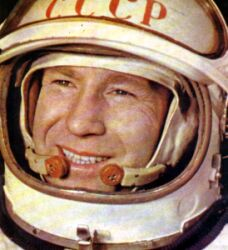 Ссылки на материалhttp://ru.wikipedia.org/  -  слайд  1, 5, 9http://kosmos50.3dn.ru/index/belka_i_strelka/0-7 - слайд 5http://dic.academic.ru/dic.nsf/ruwiki/105280 -  слайд 5http://tri1.ru/ps/03  - слайд 8http://space.hobby.ru/korolev.html - слайд 10http://zateevo.ru/?section=page&alias=leonov_biograf -  слайд 11